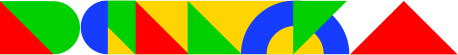 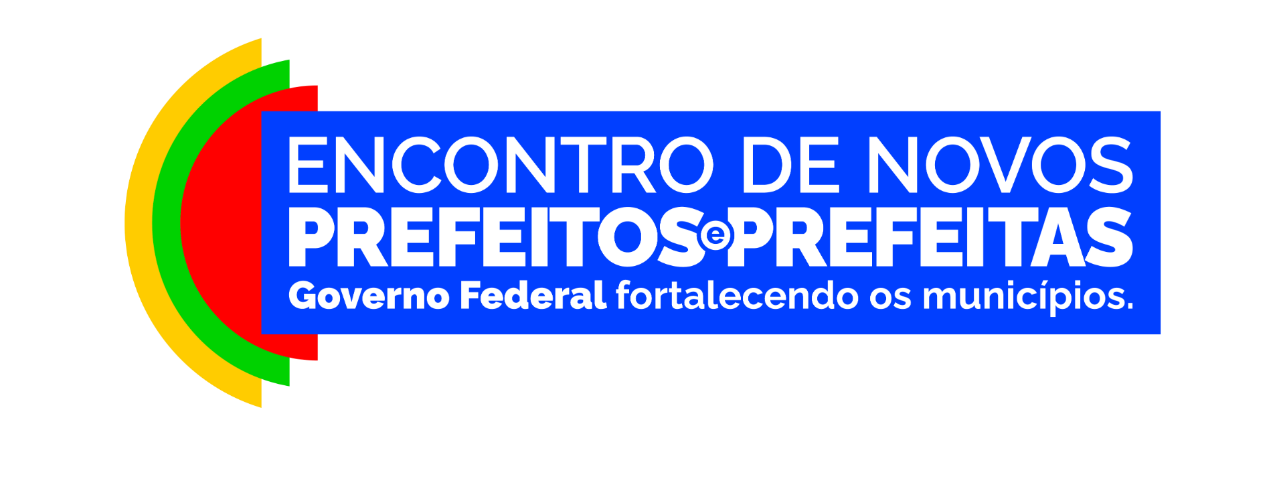 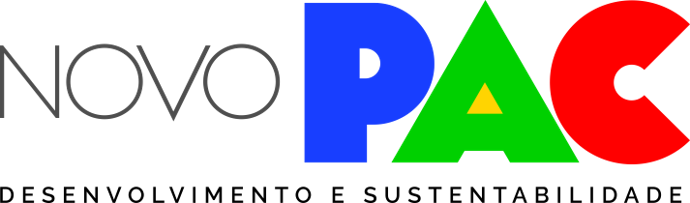 Palestra Novo PAC Saúde
MATO GROSSO - MT
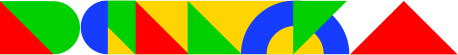 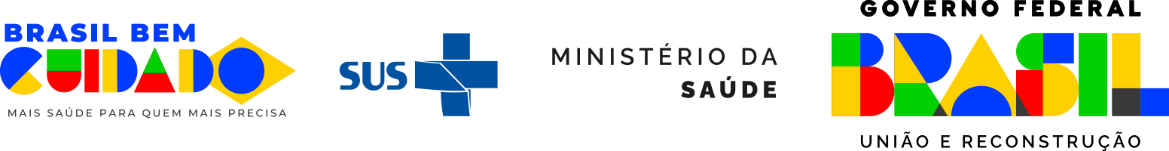 Fluxo Obras Modalidade Fundo a Fundo
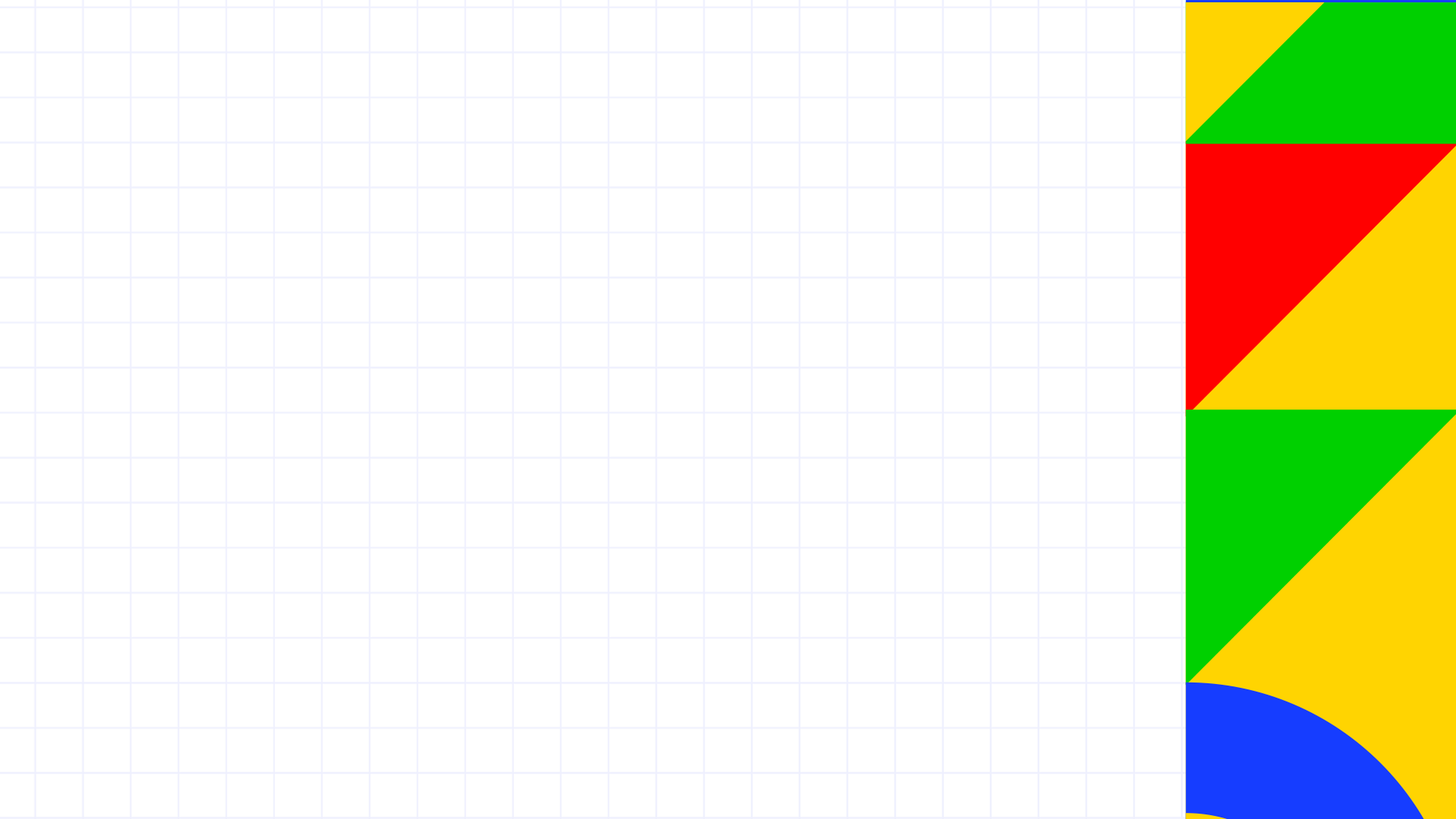 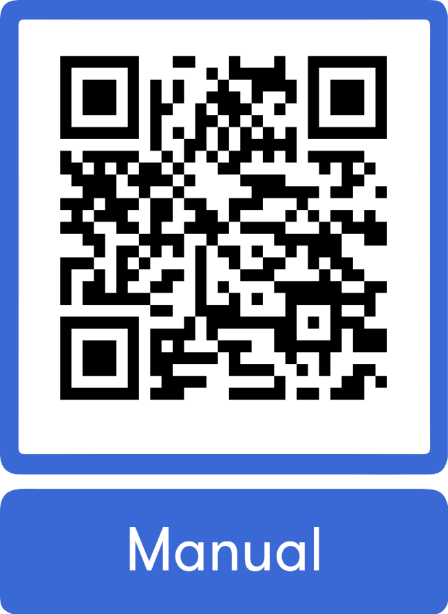 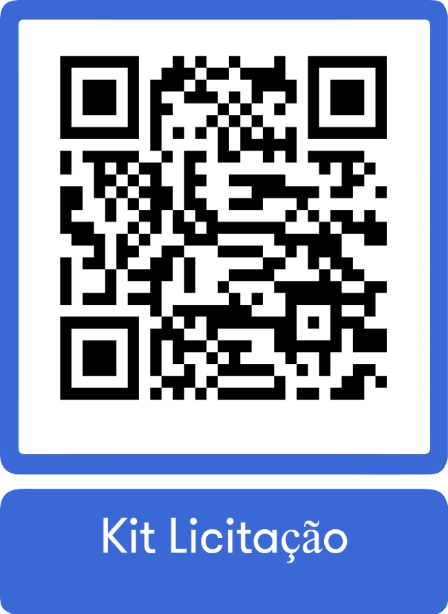 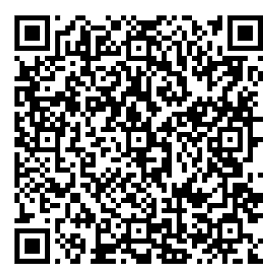 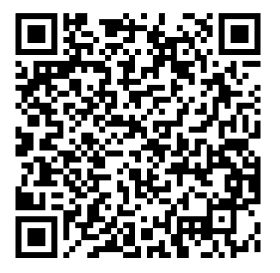 ASSISTÊNCIA TÉCNICA
INFORMAÇÕES SOBRE O PROCESSO
ATUALIZAÇÃO DAS OBRAS NO SISTEMA
Principais Dificuldades
Kit Licitação
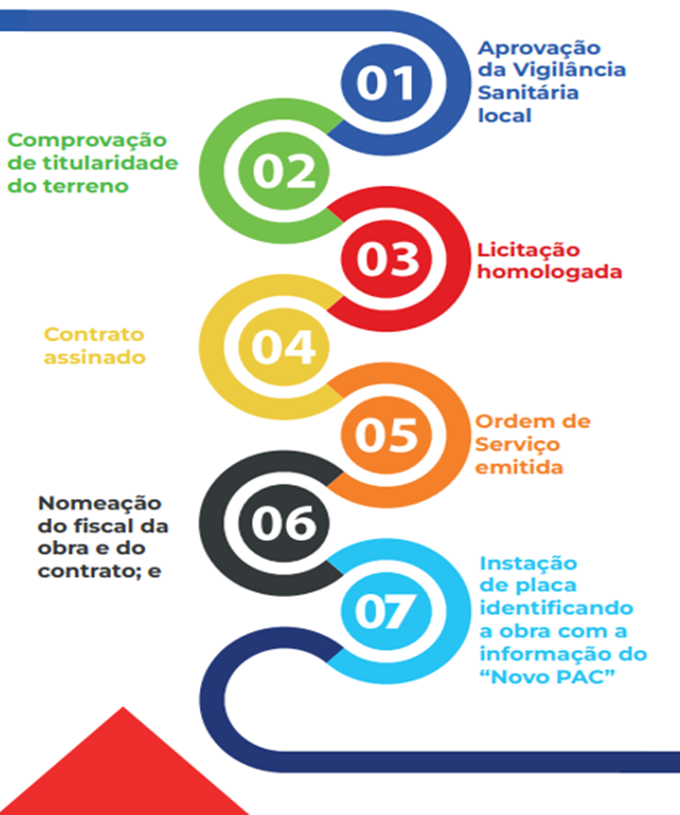 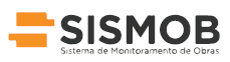 v
Elaborados com base nos projetos referenciais do Ministério
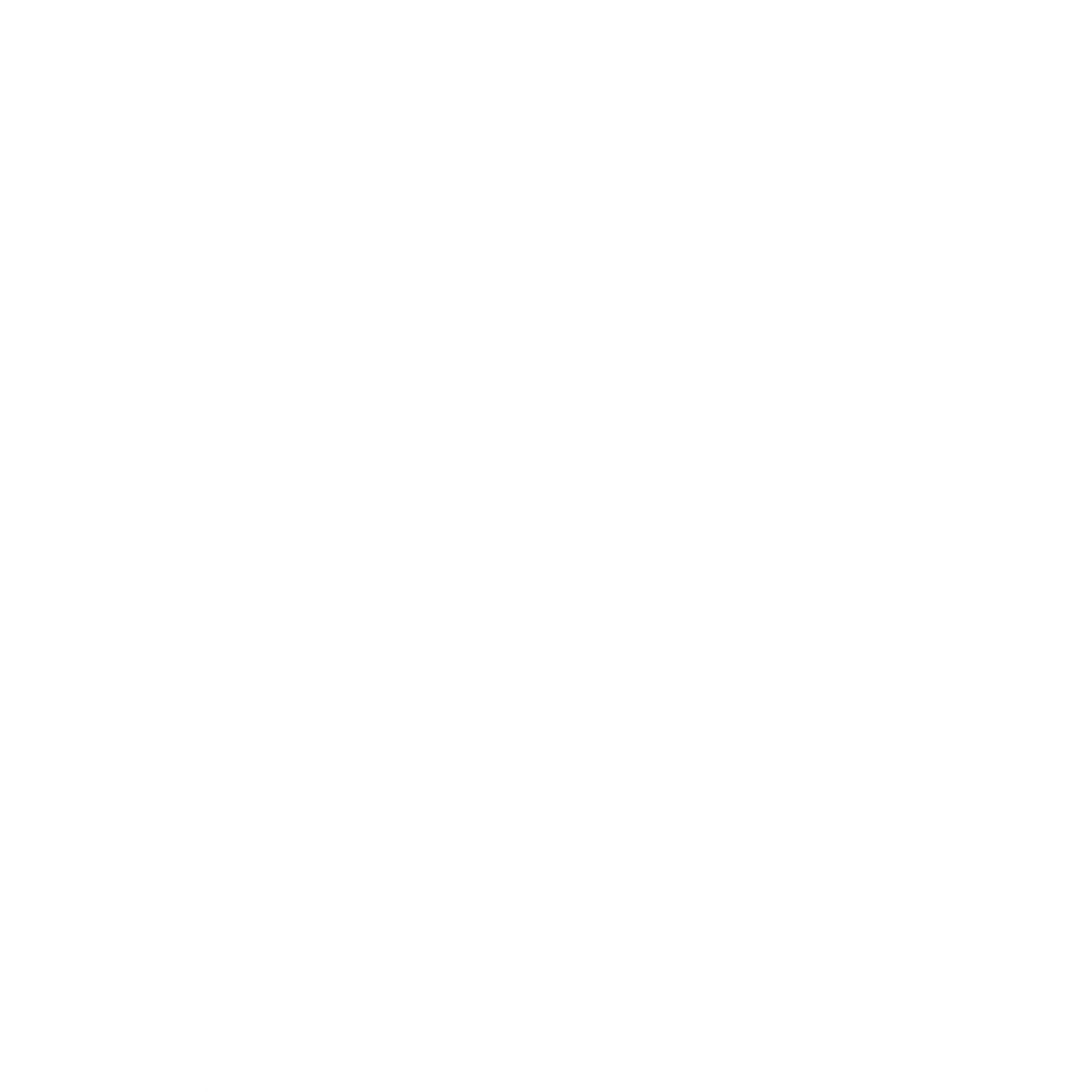 v
Disponível em formato editável para facilitar a adaptação
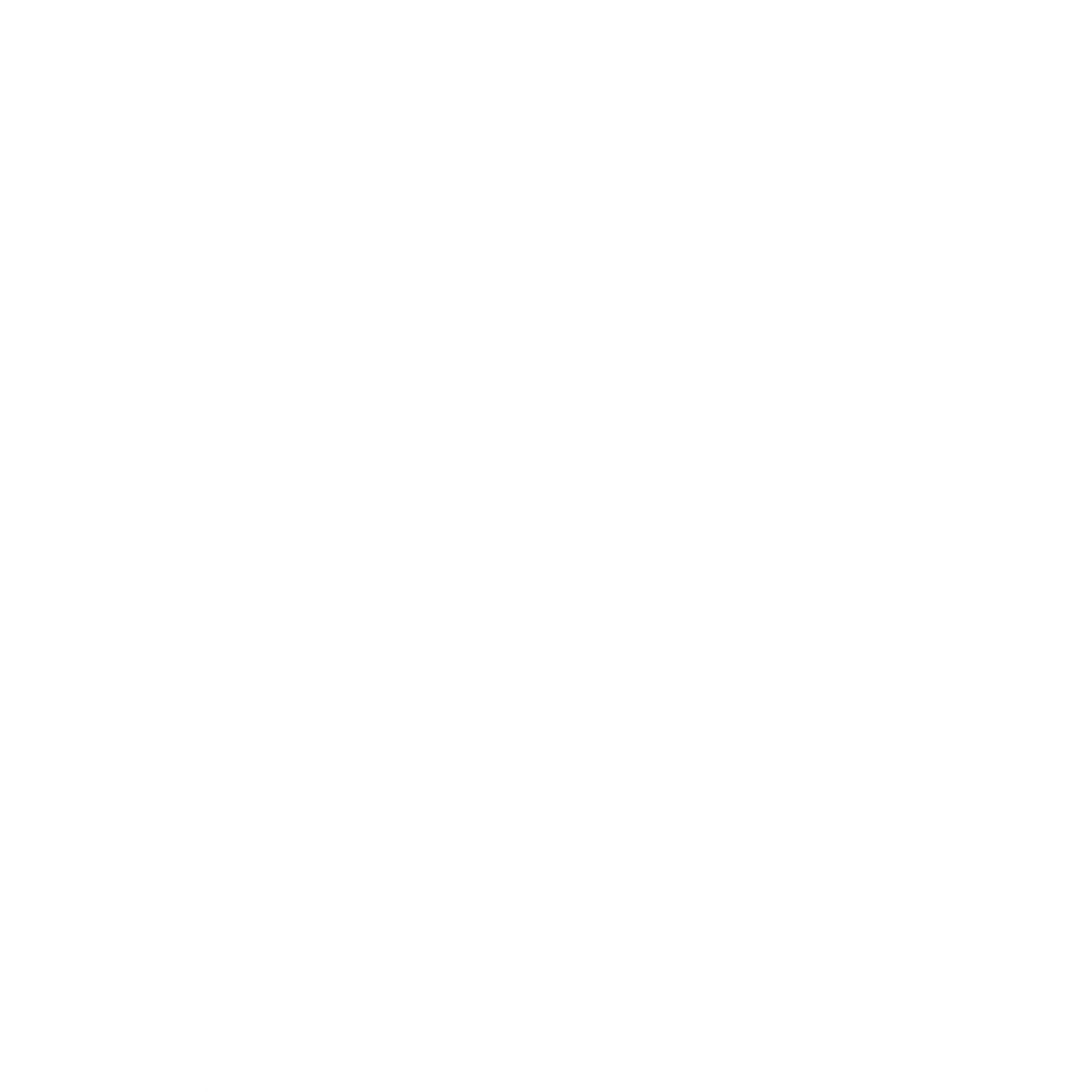 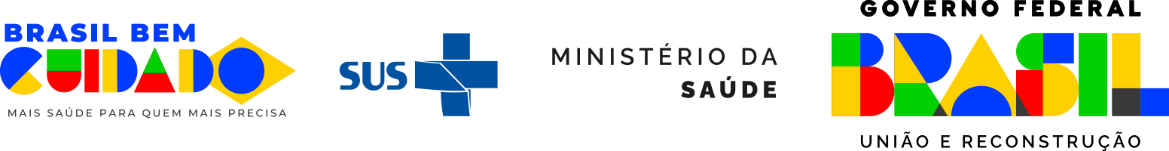 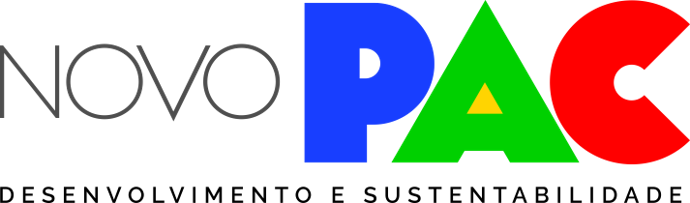 v
Baseado nos modelos da AGU e recomendações do CGU/TCU
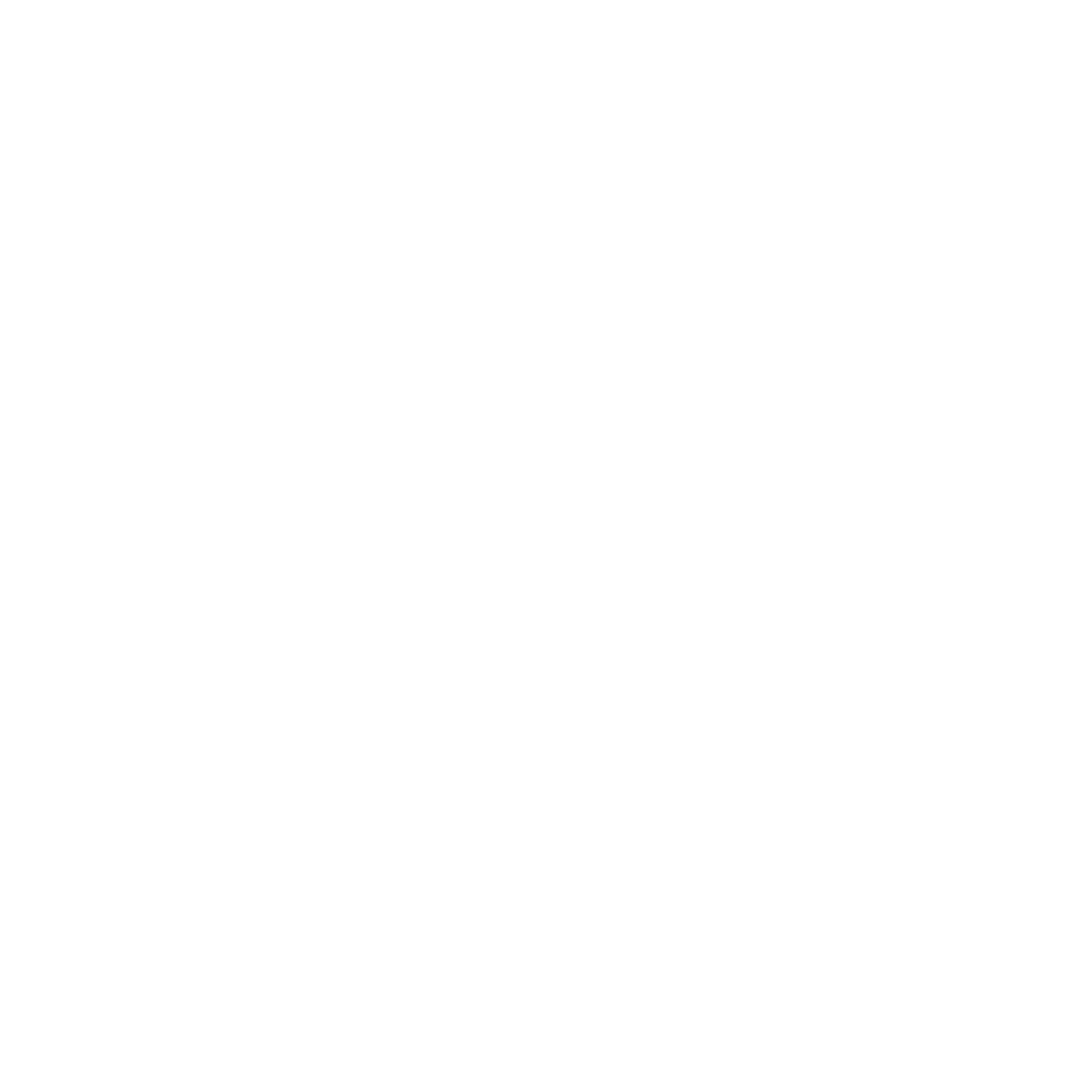 Panorama Geral Obras Novo PAC – Eixo SaúdeEstado Mato Grosso - MT
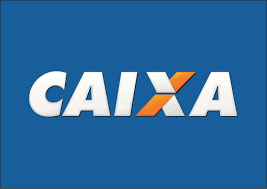 Status Obras TERMO DE COMPROMISSO
Status Obras FUNDO A FUNDO
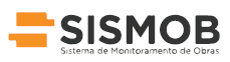 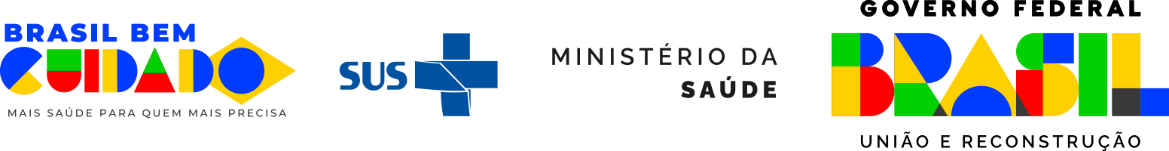 Seleção 2024: Atenção aos Prazos!
Para o Novo PAC, prorrogação de prazos é diferente!

FUNDO A FUNDO
Data limite para etapa de ação preparatória:

15 de abril

VIA CAIXA (policlínica e maternidade)
Data limite para superação de cláusula suspensiva: 


30 de abril
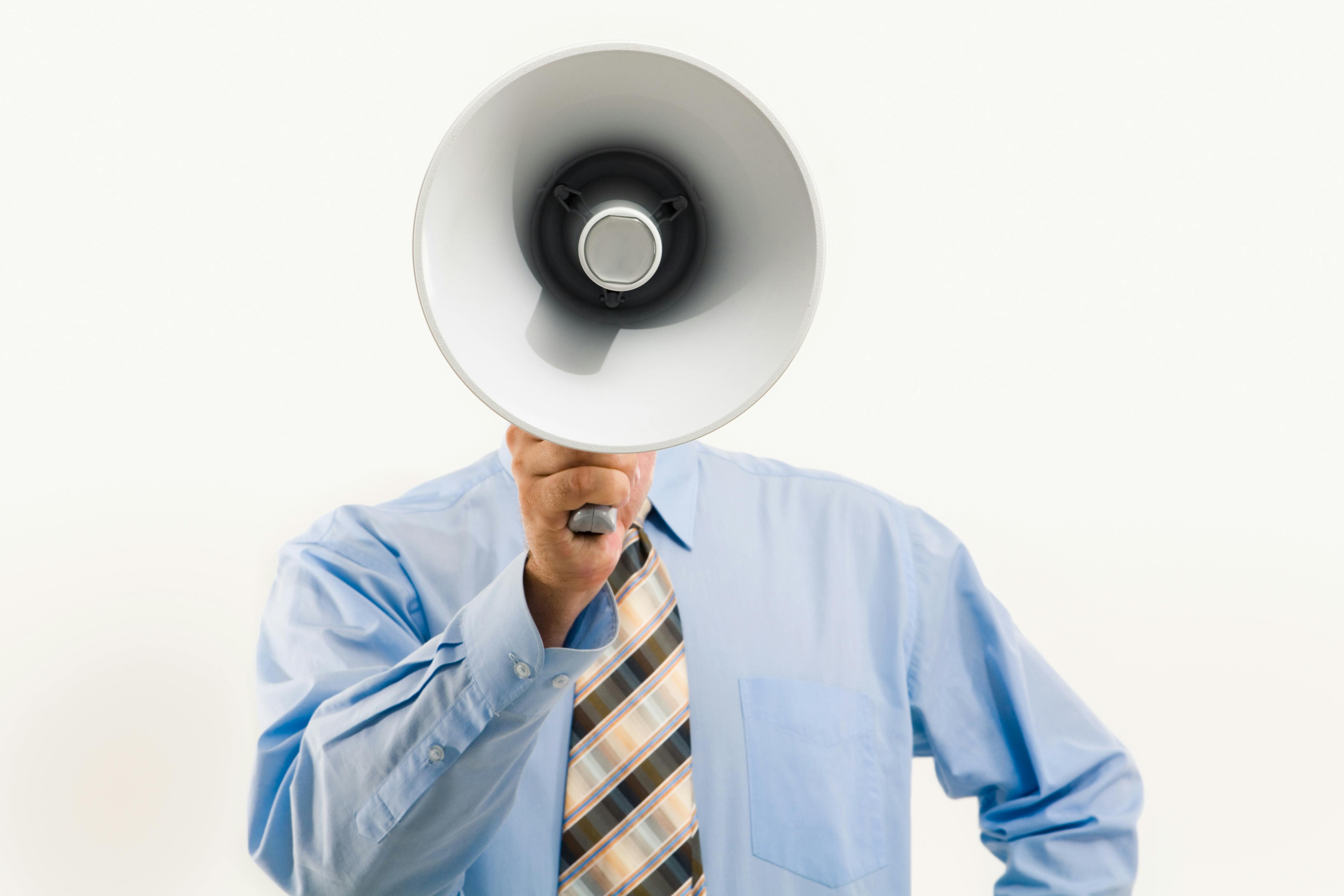 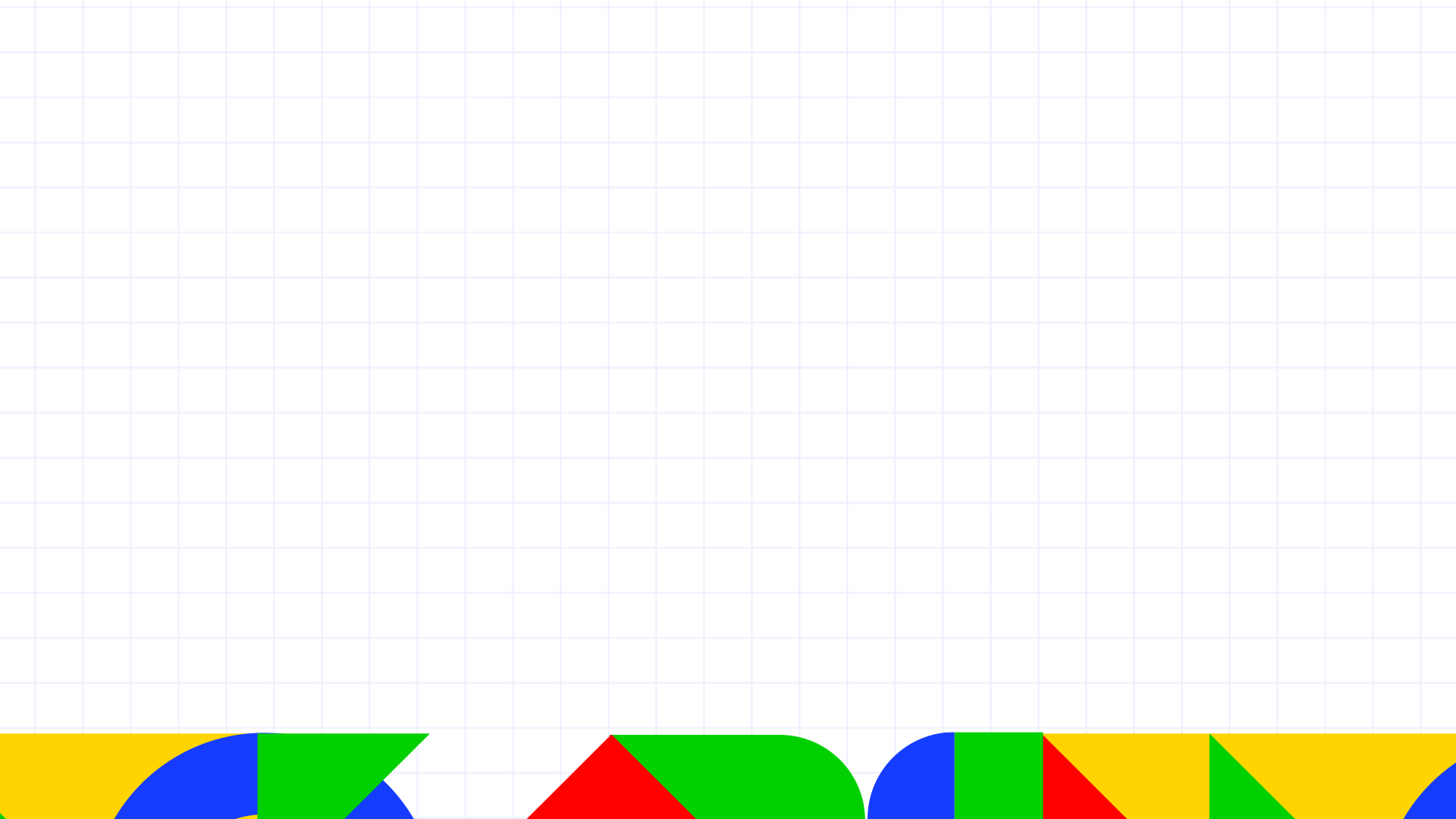 PAC Seleções 2025
INVESTIMENTO
INSCRIÇÕES
R$ 5,8 BILHÕES
Até 31 de março
Acesse o TransfereGov.br
AGORA SERÃO
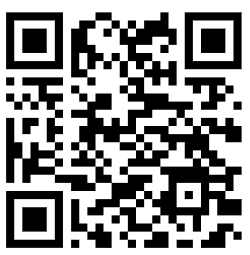 18,9 MIL EQUIPAMENTOS OU VEÍCULOS
945 NOVAS UNIDADES DE SAÚDE
Portaria GM/MS Nº 6.640
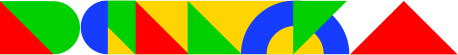 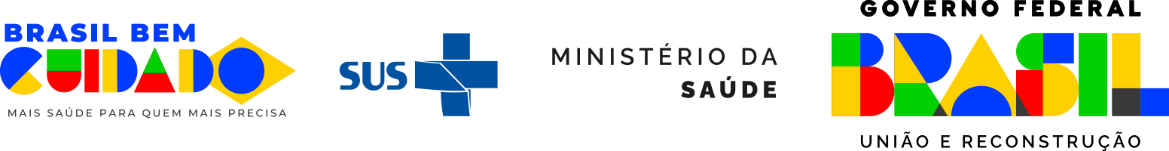 2º PAC Seleções: Panorama 
Mato Grosso - MT
Propostas Cadastradas  até 18/03/2025
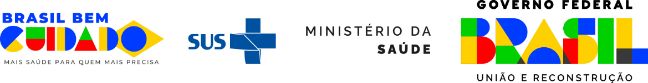 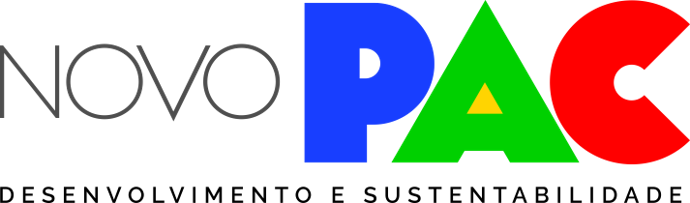 SAÚDE – 2º PAC SELEÇÕES  - modalidades
ATENÇÃO PRIMÁRIA E TELESSAÚDE
10 MIL COMBOSDE EQUIPAMENTOS PARA UBS
400 UNIDADESODONTOLÓGICAS MÓVEIS
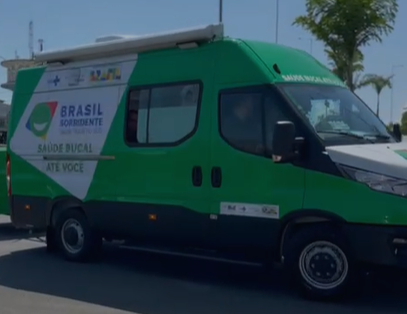 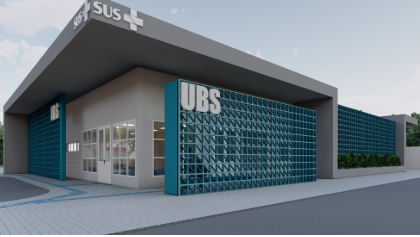 7 mil KITs de Telessaúde p/ UBS
R$ 1,84 Bilhão
800 UBS
R$ 2 a 5 milhões/un.
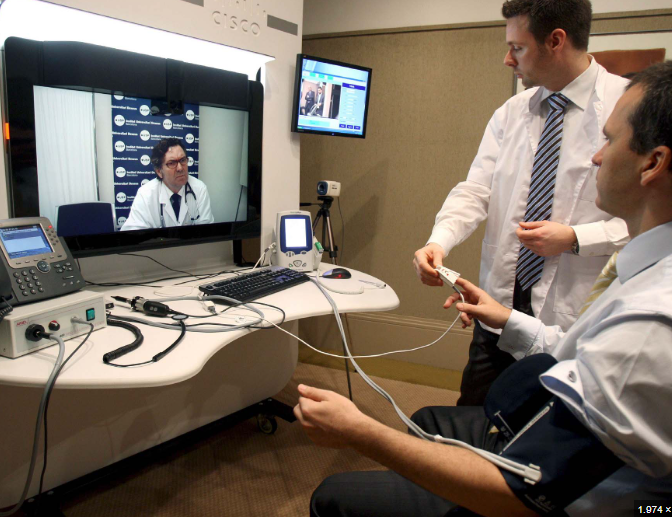 R$ 158 mil/combo
R$ 400 mil/un.
R$ 15 mil/kit.
R$ 1,58 Bilhão
R$ 160 MILHÕES
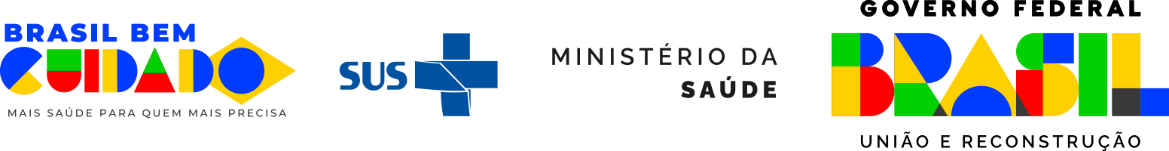 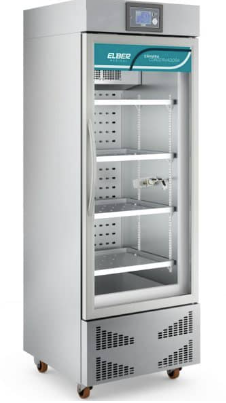 R$ 105 MILHÕES
SAÚDE – 2º PAC SELEÇÕES  - modalidades
ATENÇÃO ESPECIALIZADA
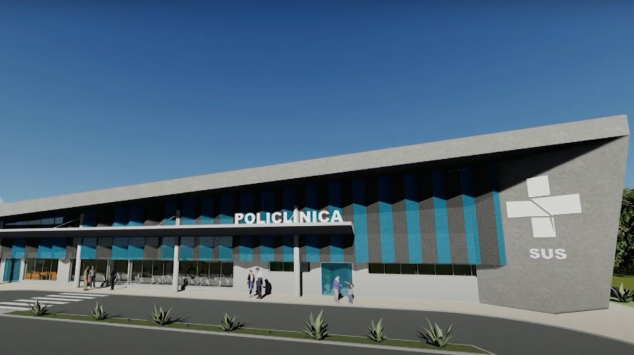 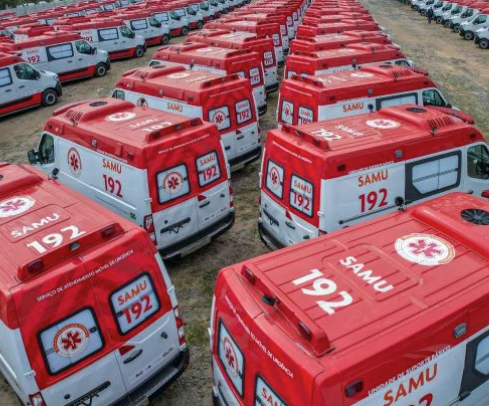 POLICLÍNICASR$ 30 milhões/unid.
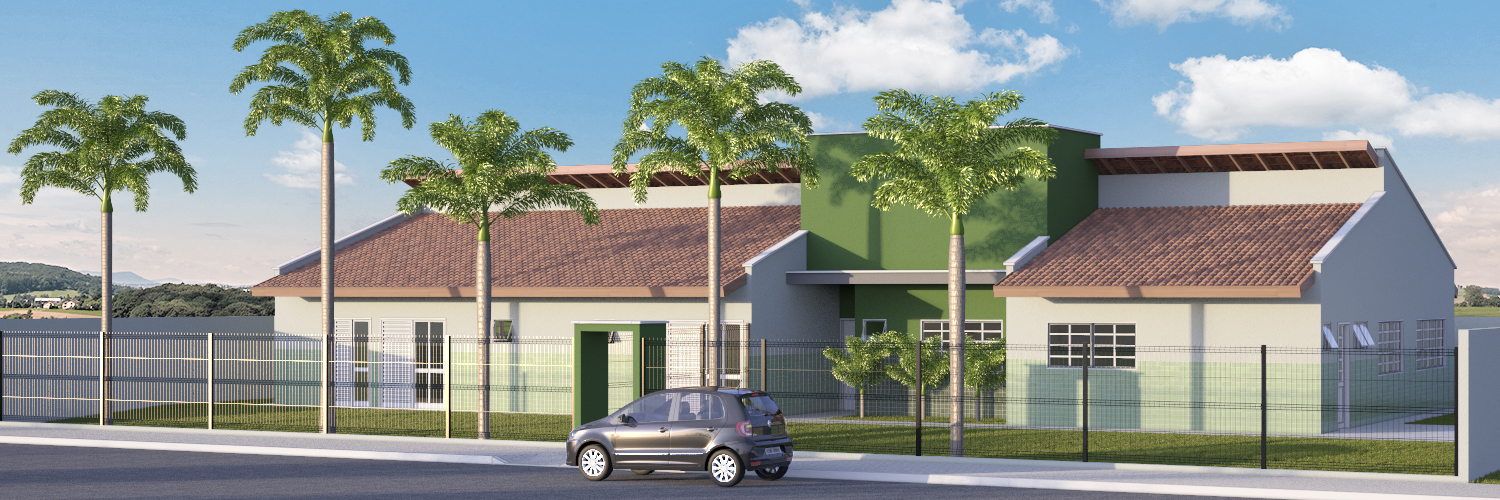 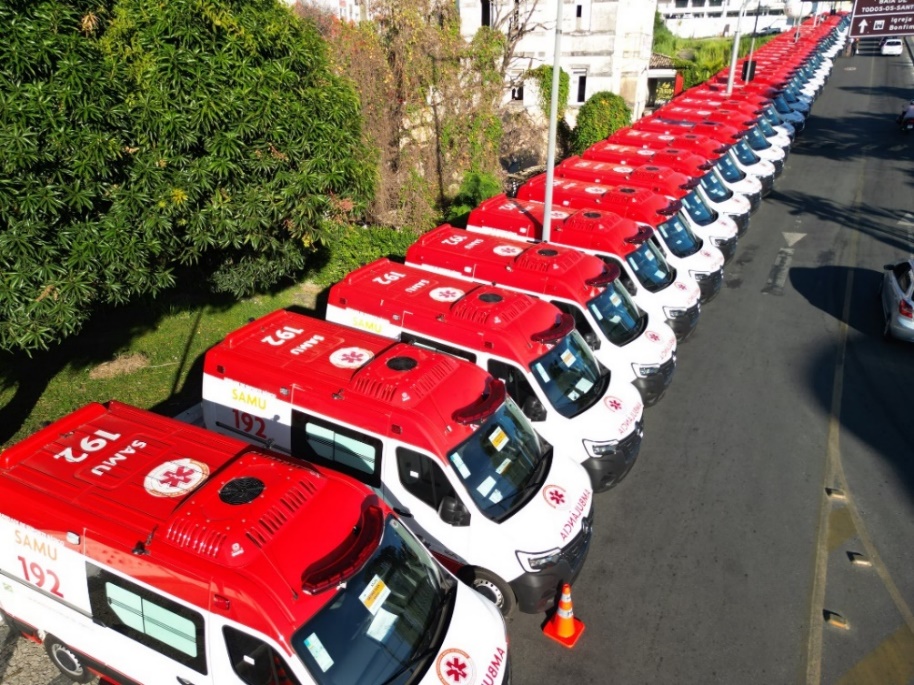 R$ 1,35 BILHÃO
750 AMBULÂNCIAS DE RENOVAÇÃO DE FROTAR$ 300 MIL/UN.
750 AMBULÂNCIAS DE AMPLIAÇÃO/EXPANSÃOR$ 400 a 500 MIL/UN.
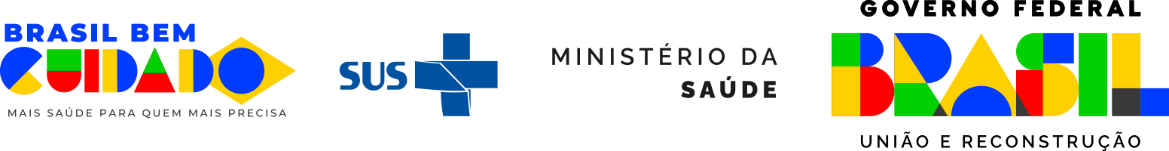 R$ 300 MILHÕES
R$ 225 MILHÕES
100 CAPSR$ 2 a 2,5 milhões/unid.
R$ 230 MILHÕES
Outros destaques da edição 2025
Em geral, menores exigências nesta edição 2025.
Terreno: basta declaração de posse agora. O comprovante da titularidade pode ser apresentado até o final da obra (novidade).
Possibilidade de substituição de UBS alugada.
Para CAPS e Policlínica, a Resolução CIB pode ser apresentada na etapa de formalização para CAPS e Policlínica (para SAMU é obrigatória).
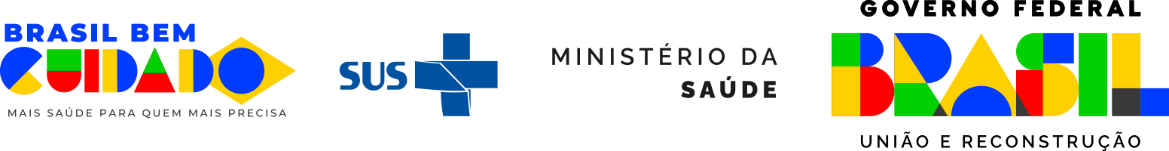 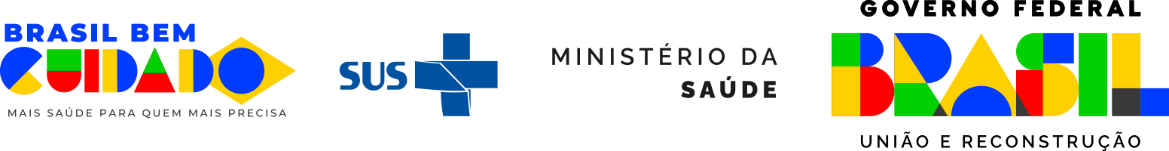 4 ESTRATÉGIAS DE APOIO DO MINISTÉRIO DA SAÚDE
Bons projetos referenciais de arquitetura e engenharia das unidades de saúde.
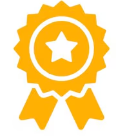 01
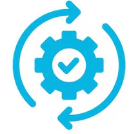 02
Oferta do KIT Licitação (modelos de edital e contrato)
03
“FAST TRACK” nas Vigilâncias Sanitárias locais.
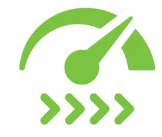 O Ministério da saúde tem como missão apoiar tecnicamente os entes subnacionais.
Comunicação exclusiva: Atendimento tira dúvidas via whatsapp, telefone e balcão virtual.
04
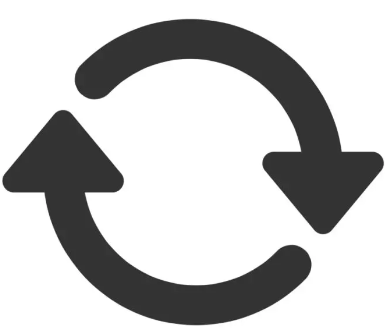 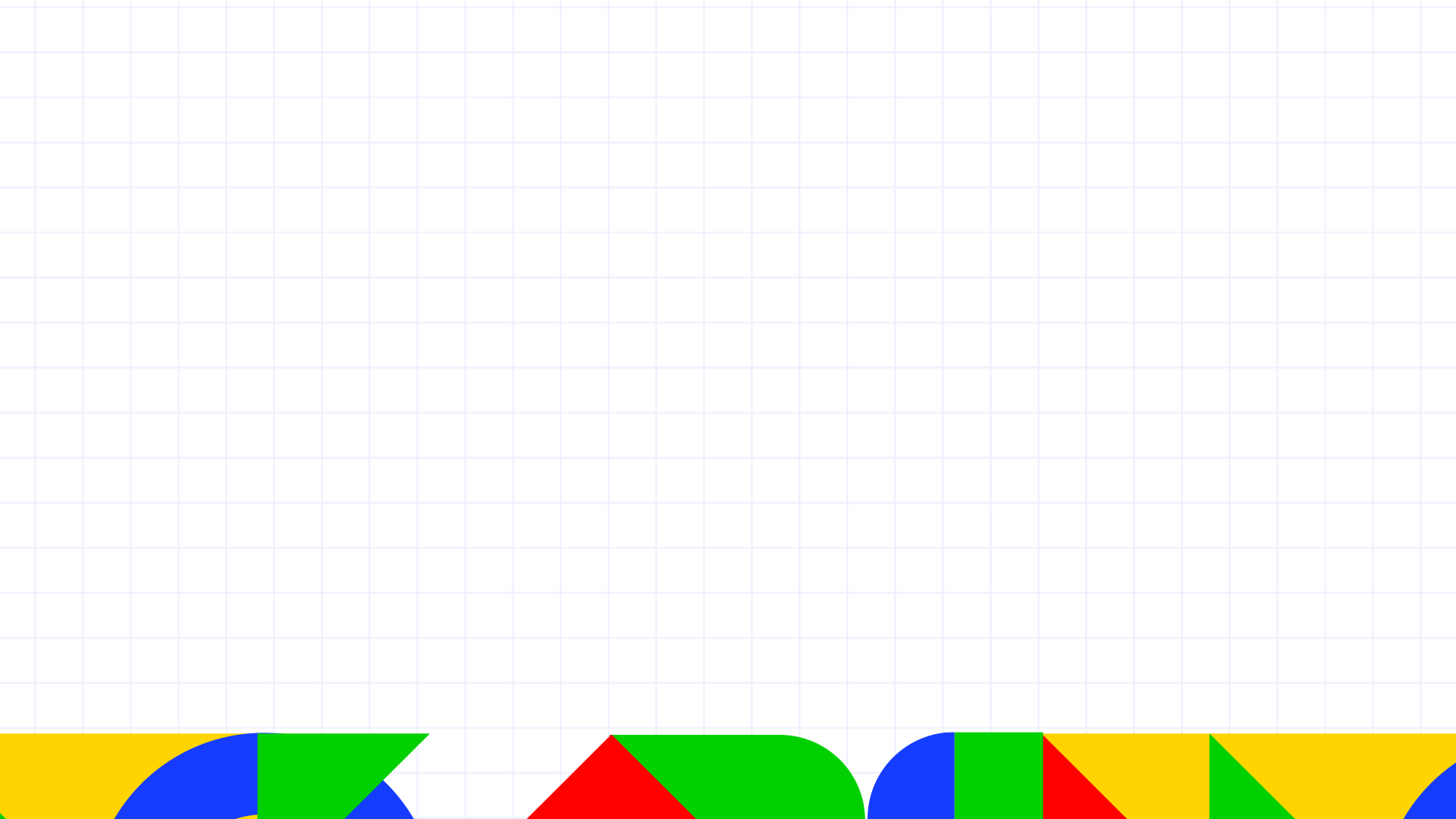 ALERTAS PARA NÃO SER REPROVADO
Terreno deve ter as dimensões e áreas mínimas.
Documento do terreno deve ser devidamente assinado.
Clicar em “Enviar para análise” ao fim da proposta.
UBS alugada: deve apresentar o contrato de aluguel ou congênere.
IMPORTANTE PARA TER MAIS CHANCES
Municípios e Estados com obras selecionadas no 1º PAC SELEÇÕES (2024) ou obras inacabadas elegíveis ao Pacto Nacional da Retomada que:
 estiverem com bom andamento (obra em curso ou licitação publicada); ou
tiverem devolvido os recursos (no caso de obra inacabada não retomada),
 poderão ser priorizados!
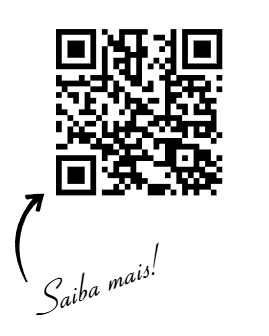 CANAIS DE COMUNICAÇÃO
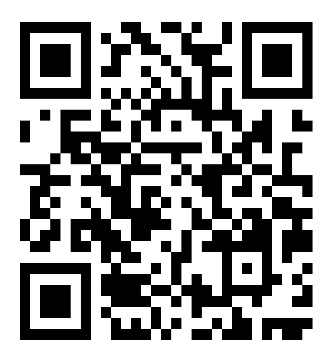 Acesse  também a Cartilha do novo PAC Saúde
novopac@saude.gov.br
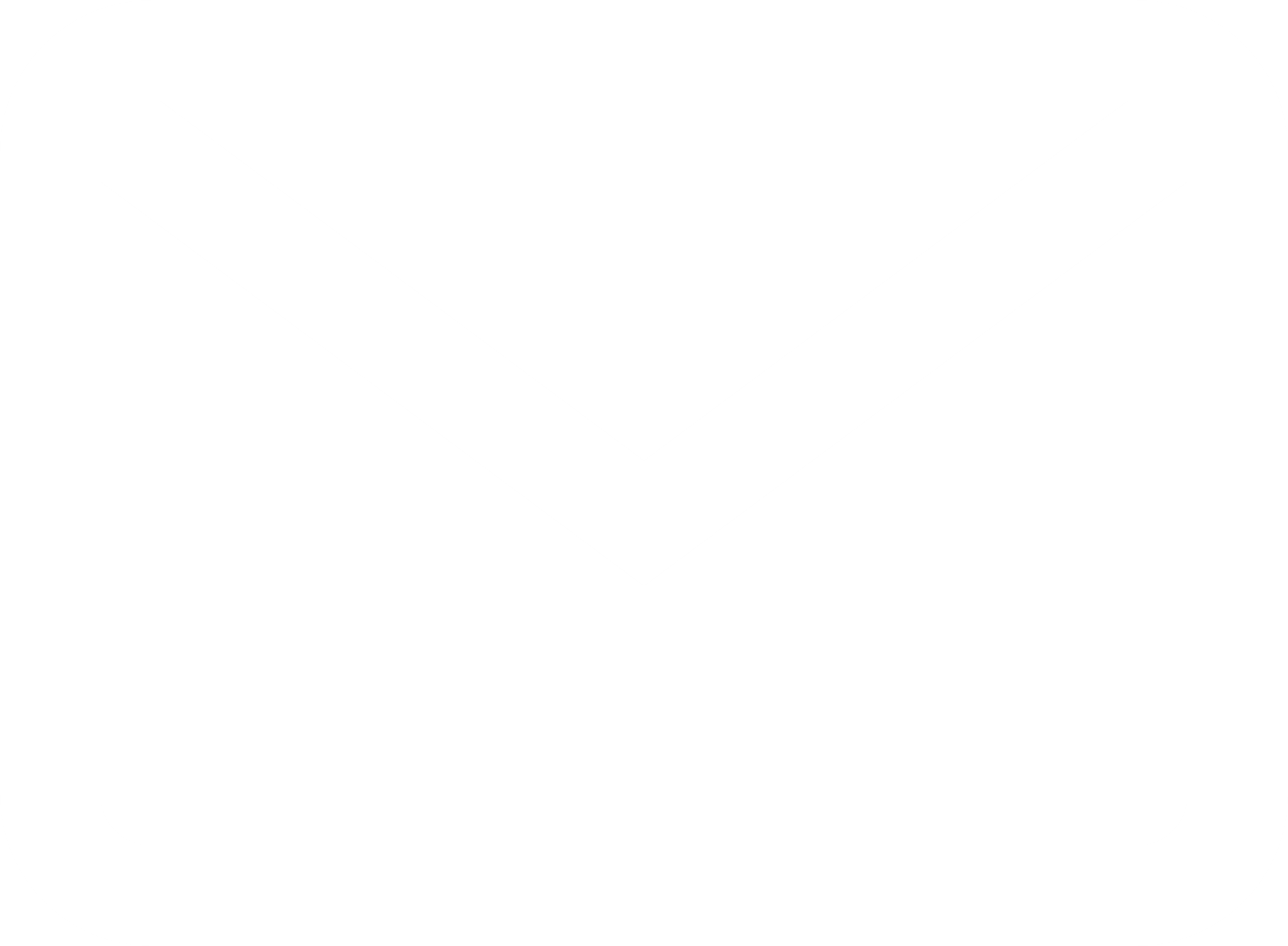 Tem alguma dúvida, reclamação ou elogio?
(61) 3315-2223  / (61) 99847-2334
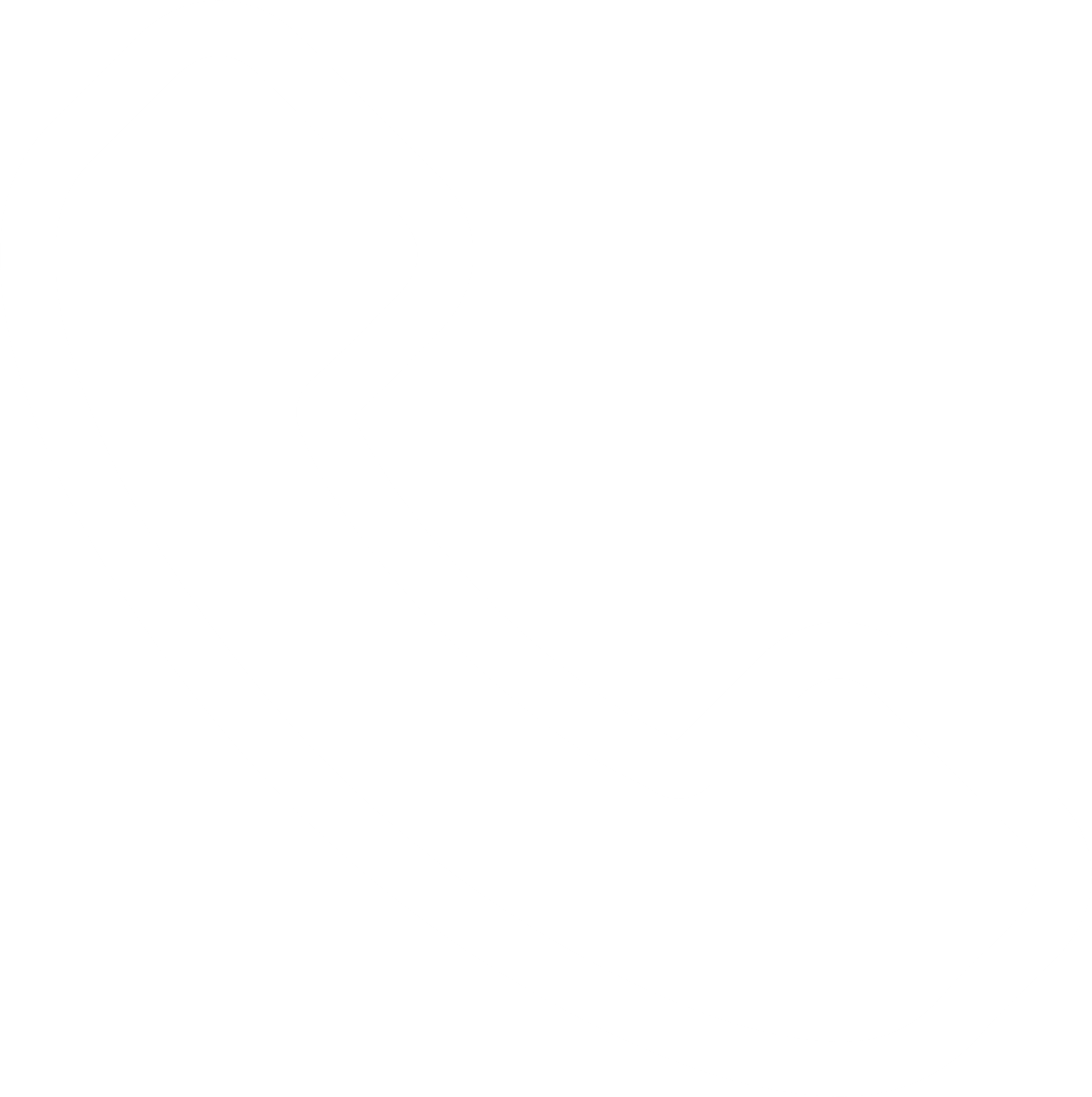 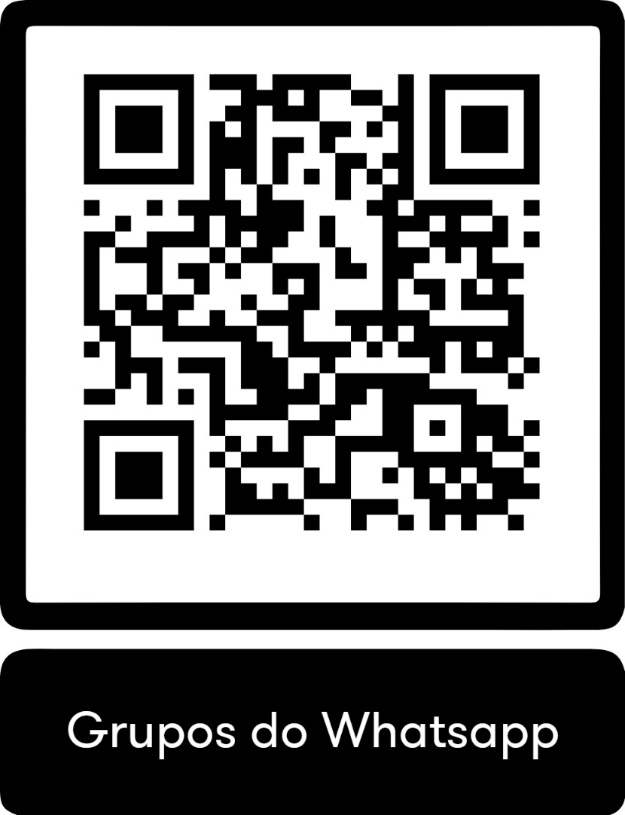 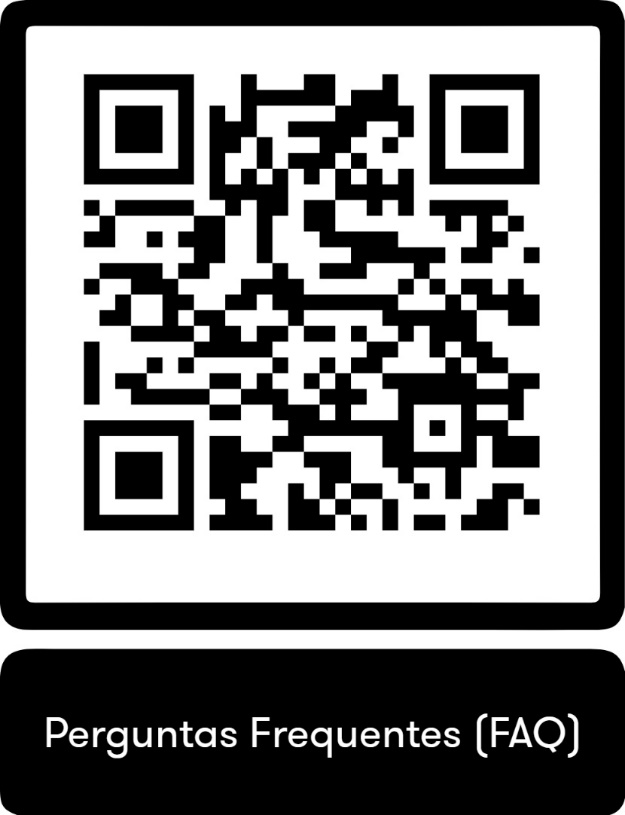 youtube.com/@MinSaudeBR/streams
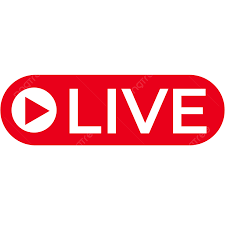 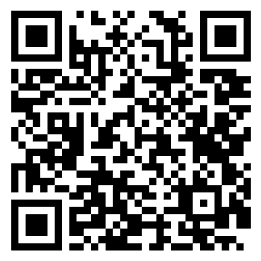 https://webatendimento.saude.gov.br
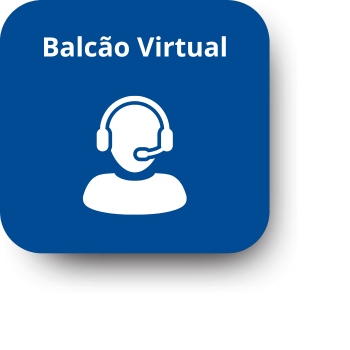 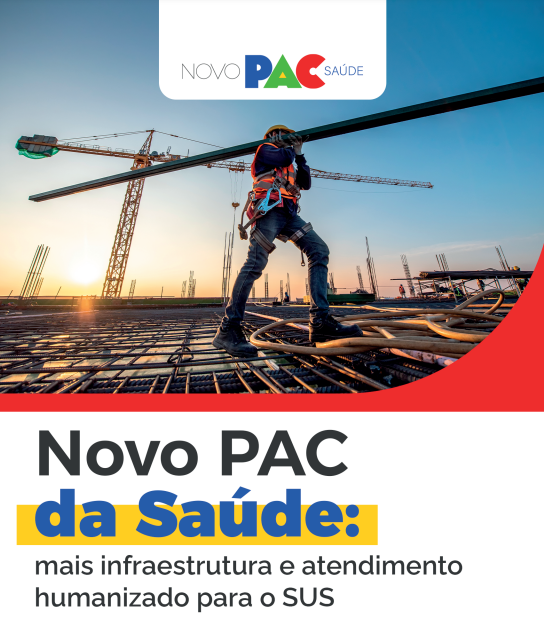 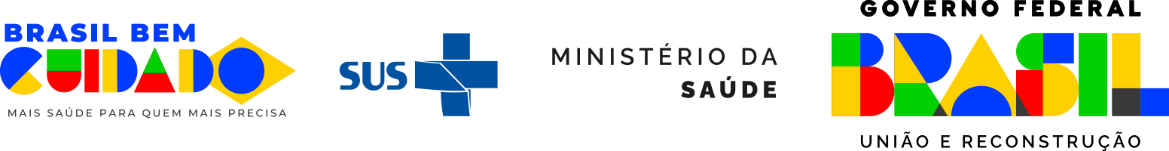 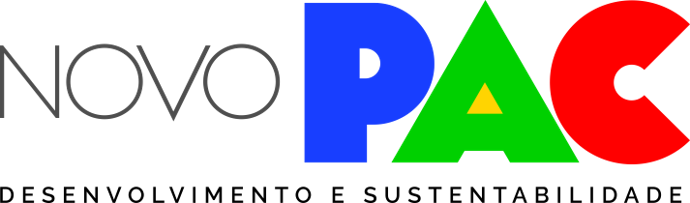 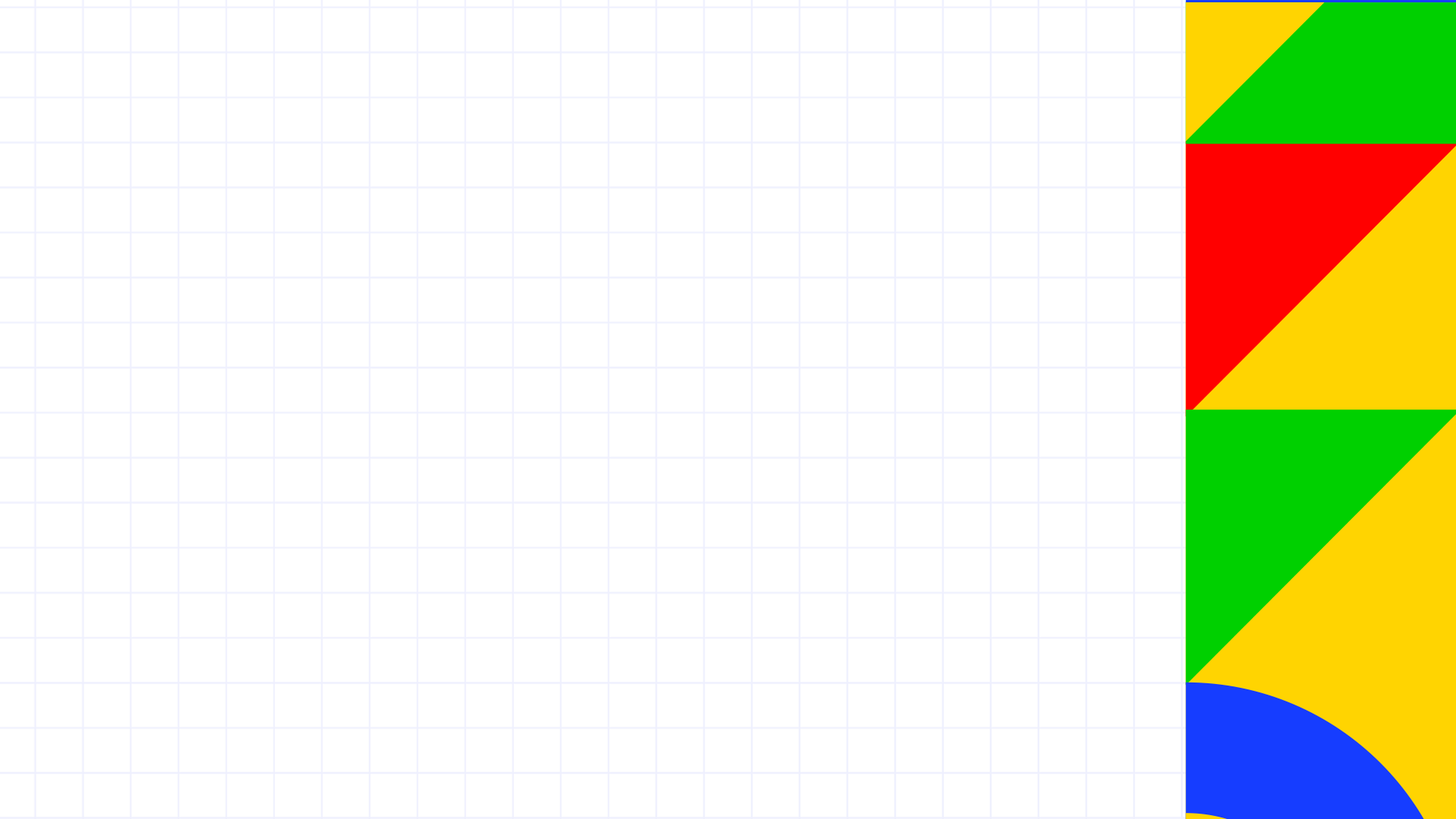 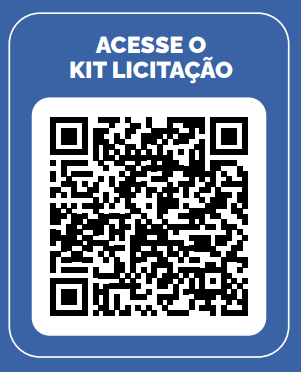 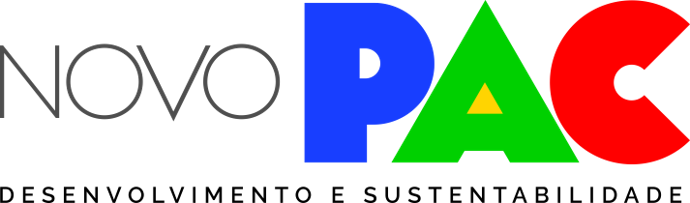 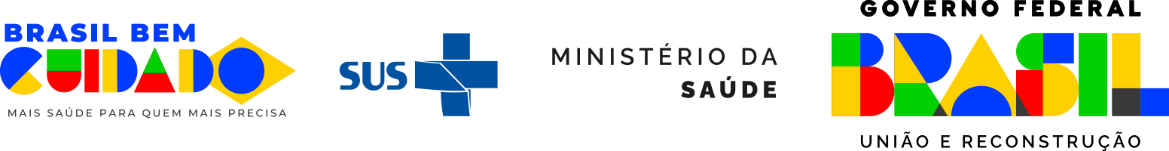